ПРАЗДНИК ПЕРВОЙ ОТМЕТКИ!
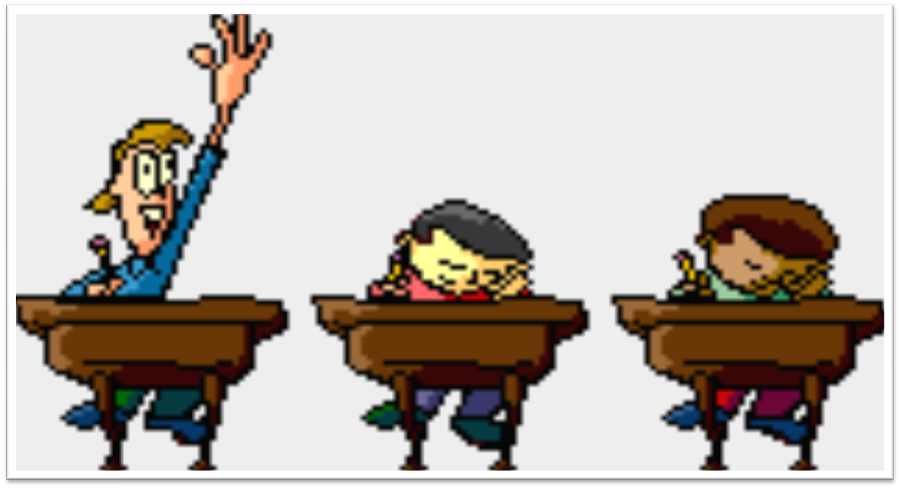 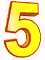 ЕСТЬ, ДРУЗЬЯ, ТАКАЯ ПТИЦА:
ЕСЛИ СЯДЕТ НА СТРАНИЦУ,
ОЧЕНЬ РАД БЫВАЮ Я,
А СО МНОЙ И ВСЯ СЕМЬЯ.
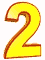 ЕСТЬ СОВСЕМ ДРУГАЯ ПТИЦА.ЕСЛИ СЯДЕТ НА СТРАНИЦУ.ТО С ПОНИКШЕЙ ГОЛОВОЙВОЗВРАЩАЮСЬ Я ДОМОЙ.
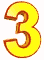 ЭТА ЦИФРА ПРОСТО ЧУДО.У НЕЁ ДРУЗЬЯ ПОВСЮДУ.ДАЖЕ В АЛФАВИТЕ ЕСТЬУ НЕЁ СЕСТРА – БЛИЗНЕЦ.
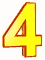 ТО ЛИ ЦИФРА, ТО ЛИ ВИЛКА,ТО ЛИ ДВУХ ДОРОГ РАЗВИЛКА.В УЧЕНИЧЕСКОЙ ТЕТРАДИЗНАЮ ТОЧНО – ВСЕ ЕЙ РАДЫ.
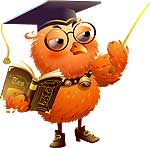 КАК СПОРИЛИ ОТМЕТКИ
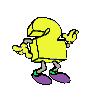 ПАРА! ДВОЙКА! ВОТ КТО Я!
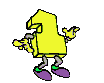 Я, СЕСТРИЦА, ЕДИНИЦА!А ЗОВУСЬ ЕЩЁ КОЛОМ!
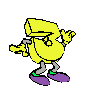 ТРОЙКА ВСЁ-ТАКИ НЕ ДВОЙКА- НЕ ГРОЗИТ ГОЛОВОМОЙКА…
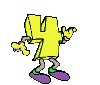 Я , ЧЕТВЁРКА, С КЕМ ДРУЖНА?С ТЕМИ, КТО ЧИТАЕТ КНИЖКИ.
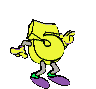 КТО СТРЕМИТСЯ ВСЁ УЗНАТЬ,ПОЛУЧАЕТ ЧАСТО «ПЯТЬ»!
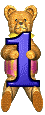 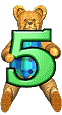 МЫ НЕ БУДЕМ ДОЛГО ВЫБИРАТЬ.НАМ НУЖНА ОТМЕТКА  … «ПЯТЬ»!
ЧАСТУШКИ!
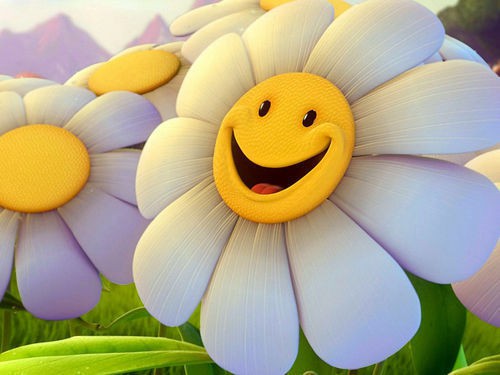 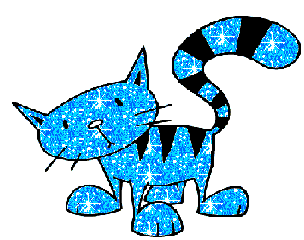 МНОГО ЗНАЛ Я ЛОДЫРЕЙ ВРОДЕ ВАС,А С ТАКИМИ ВСТРЕТИЛСЯ ПЕРВЫЙ РАЗ!
З А Г А Д К И
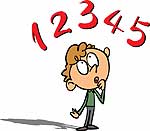 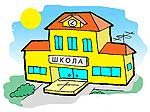 ШКОЛА
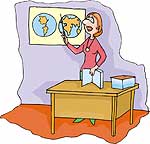 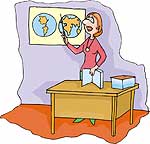 ГЕОГРАФИЧЕСКАЯ КАРТА
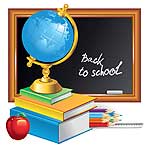 ГЛОБУС
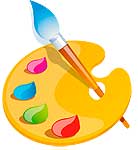 КИСТОЧКА И КРАСКИ
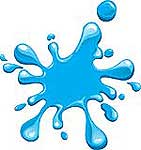 КЛЯКСА
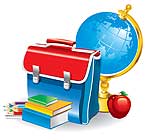 ПОРТФЕЛЬ
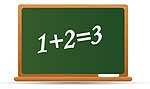 ШКОЛЬНАЯ ДОСКА
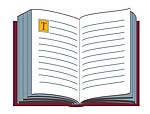 КНИГА
ВИКТОРИНА ПО СКАЗКАМ
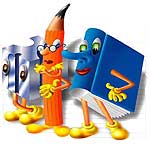 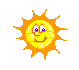 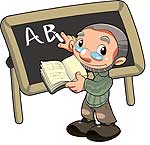 ВЕСЁЛЫЕ ЗАДАЧКИ
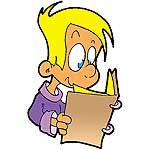 ДОСКАЖИ СЛОВЕЧКО
Табель первЫХ ОТМЕТОК
Учени   2 «   » класса
МОУ «СОШ №24» 
_______________________
_______________________
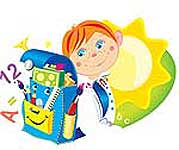 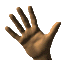 ЖЕЛАЕМ УСПЕХОВ В УЧЁБЕ!
ПРЕЗЕНТАЦИЮ СОСТАВИЛА    УЧИТЕЛЬ НАЧАЛЬНЫХ КЛАССОВ    АКСЁНОВА ВАЛЕНТИНА ЯКОВЛЕВНА      (ИДЕНТИФИКАТОР 220-580-335)                МОУ «СОШ № 24»                   Г. КЕМЕРОВО